Hadronic and Nuclear Interactions in Particle Astrophysics
Anatoli Fedynitch

Deutsches Elektronen Synchrotron (DESY)
Zeuthen, Germany
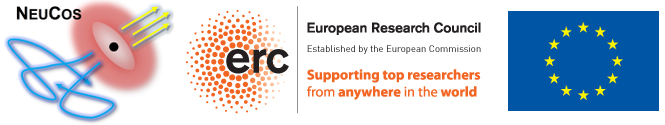 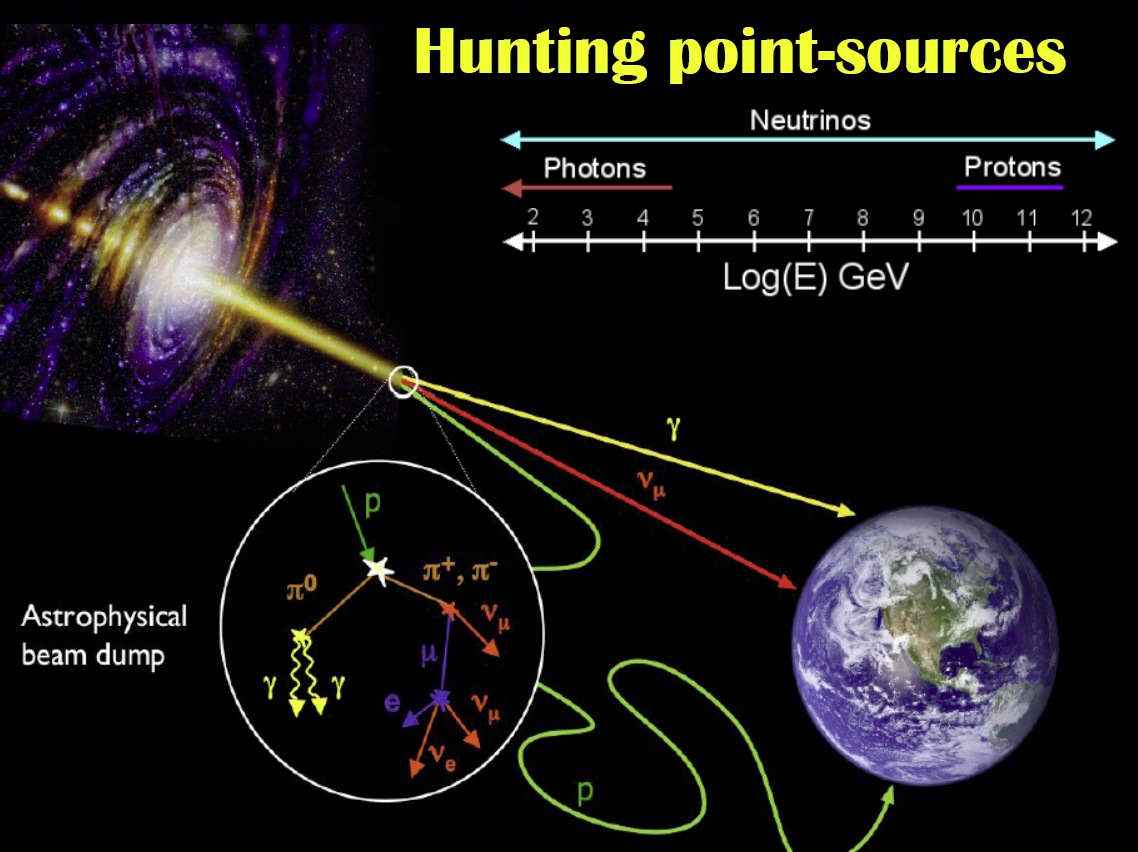 Multi-messenger picture (hope)
Cosmic Ray interactions with the atmosphere
No formal theory → artful 
combination of different methods
radiation model
Source model and distribution
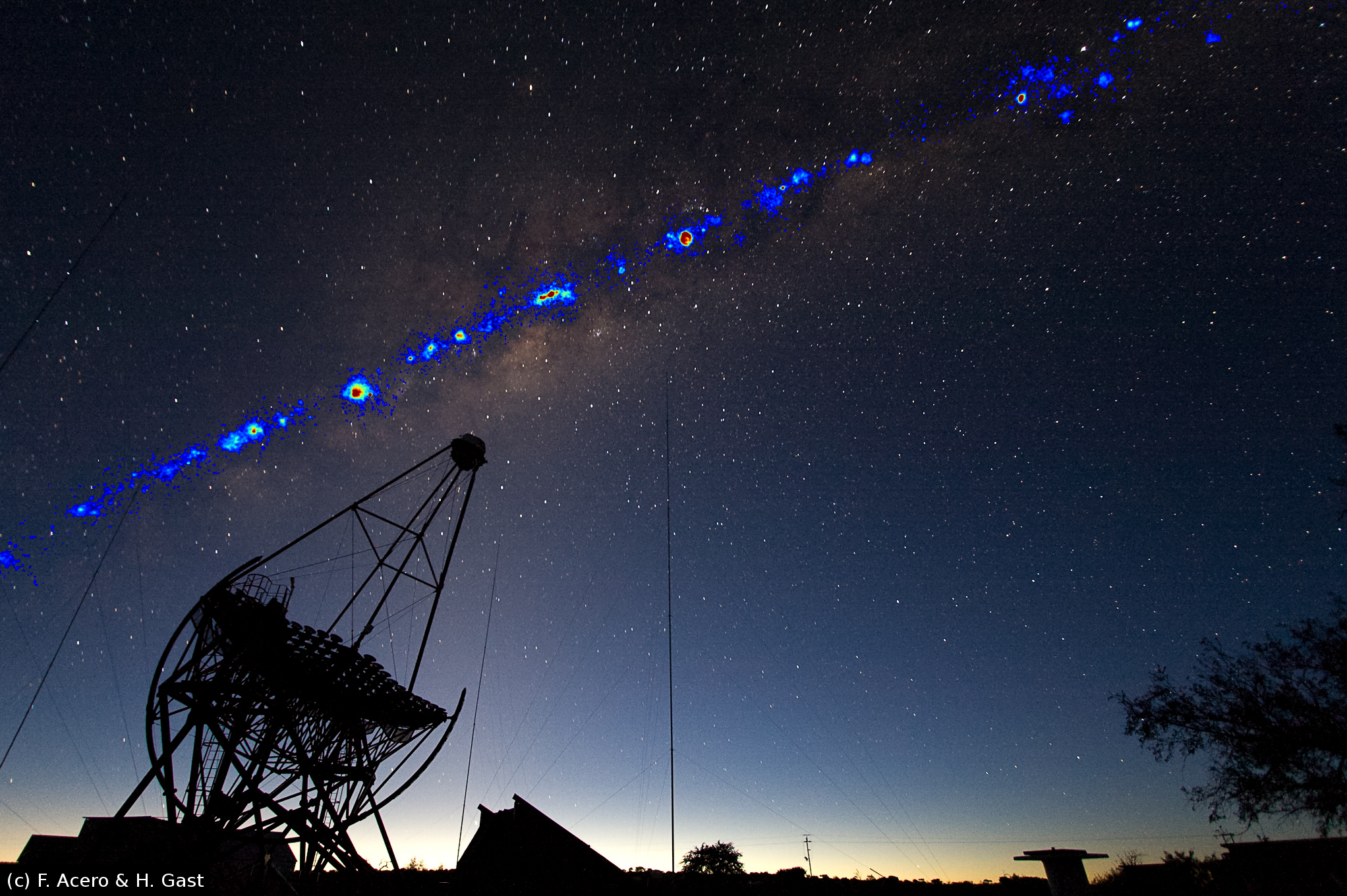 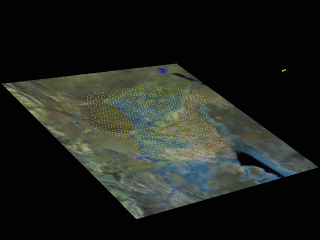 transport/propagation model
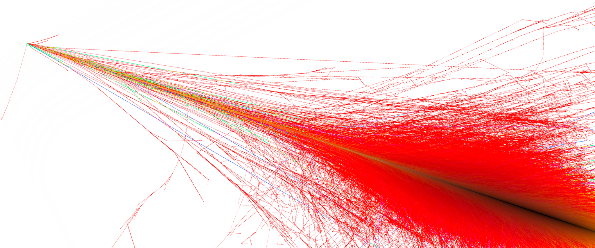 Physics of astrophysical neutrino sources = physics ofcosmic ray sources
Interactions
with Earth
Nuclei
2
| Hadronic interactions in Astroparticle Physics | 2018/10/18 Stony Brook | Anatoli Fedynitch
Extragalactic accelerators
Blazar TXS 0506+056 (DESY/Science lab)
NGC 253 (Hubble, NASA)
Matter dominated environments (Starburst galaxies)
Extended sources (no so high radiation density)
Likely hadronic interactions, pp, GeV – PeV (lab)
Likely not the sources of UHECR but can be “hosts”
Mixture of different accelerators (Supernovae, Pulsars, etc.)
| Hadronic interactions in Astroparticle Physics | 2018/10/18 Stony Brook | Anatoli Fedynitch
High-energy universe and photo-hadronic physics (0th order)
Photo-hadronic interactions of CR
g
Trace many things
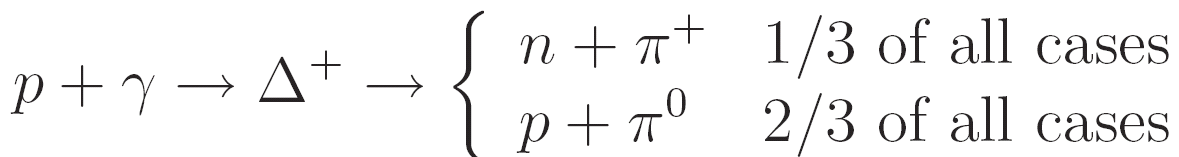 Neutrino emission
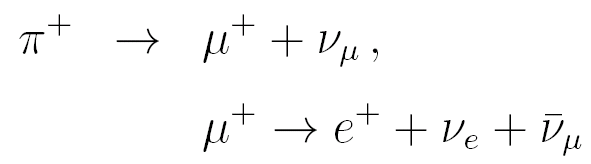 n
CR
Photon emission
Trace cosmic accelerators
Trace interactions of accelerated baryons
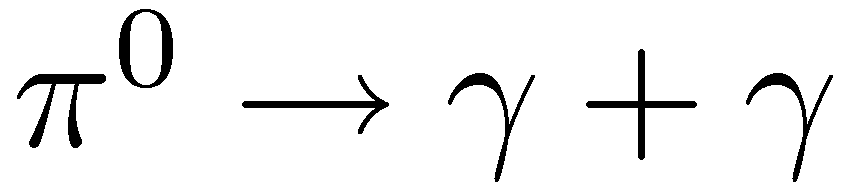 GW?
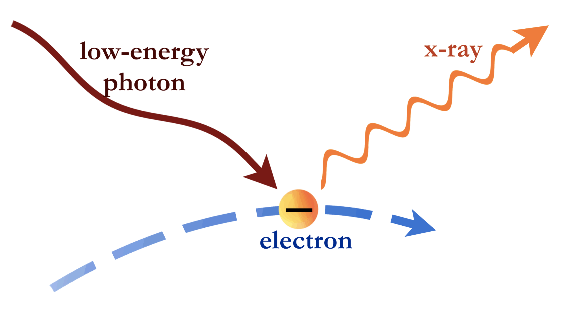 Most of the radiation is EM 
Trace cosmic nuclear fusion factories?
Why does photo-nuclear physics matter?
How often does a nucleus/particle in a source interact?
Real photon energy in nucleus rest frame
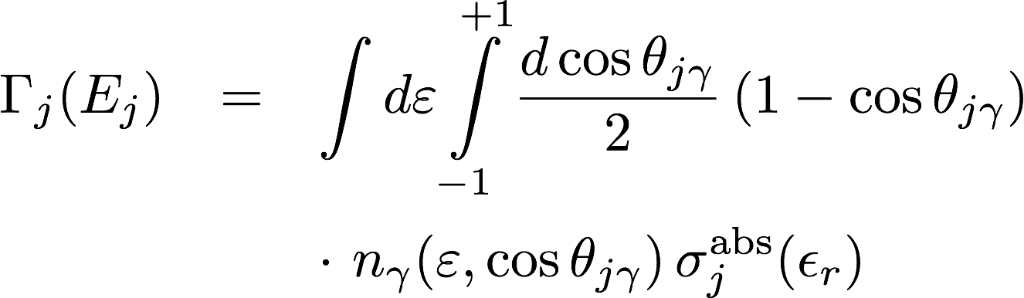 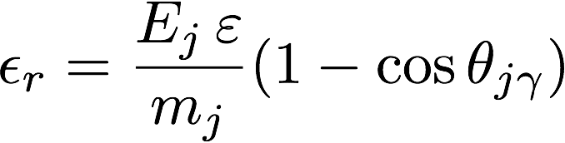 high energy CR nucleus
x
“low” energy photon
=
photo-nuclear physics in MeV – GeV range
Depends on target photon field ng
ng isotropic in shock rest frame
sjabs from nuclear models or parametrizations
j = p, n, a, … 12C, ...56Fe
(Photon energy in nucleon rest frame)
Photo-nuclear models
Measured GDR cross sections (EXFOR db: red & yellow) and used in our calculations (blue)
Processes that matter in CR astrophysics
Very few measurements of pion production off nuclei above threshold <~1 GeV
Extremely few measurements of fragment yields (p, n, He)
No clear theoretical path. Measurements crucial
Boncioli, AF, Winter, Nat.Sci.Rep. (2017)
pions
free nucleons
remnants
de-excitation g
light fragments
High energy g-A cross sections in source physics
In-source CR densities (TDE)
Astrophysical neutrino emission
Extrapolation of g-A cross section
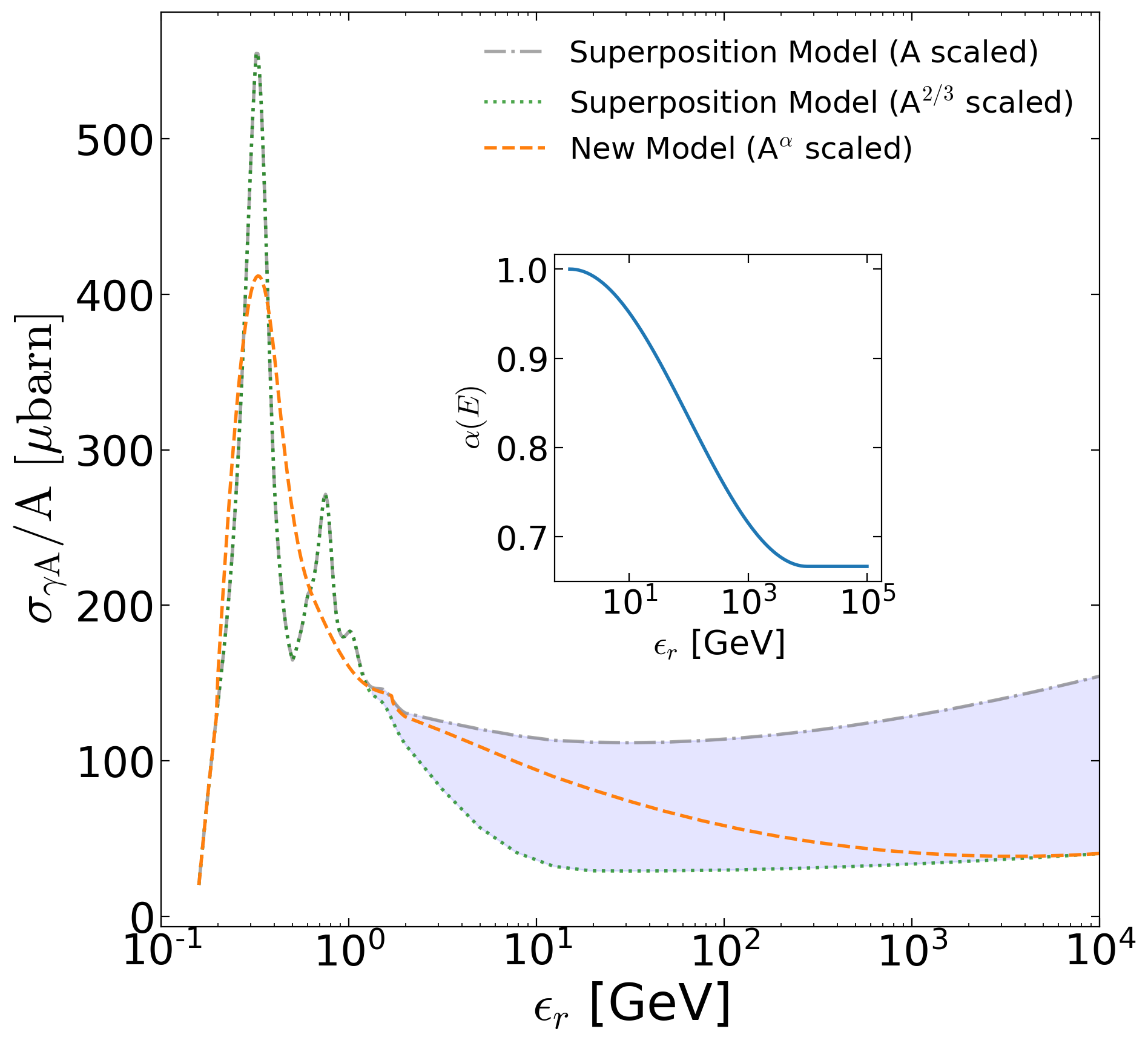 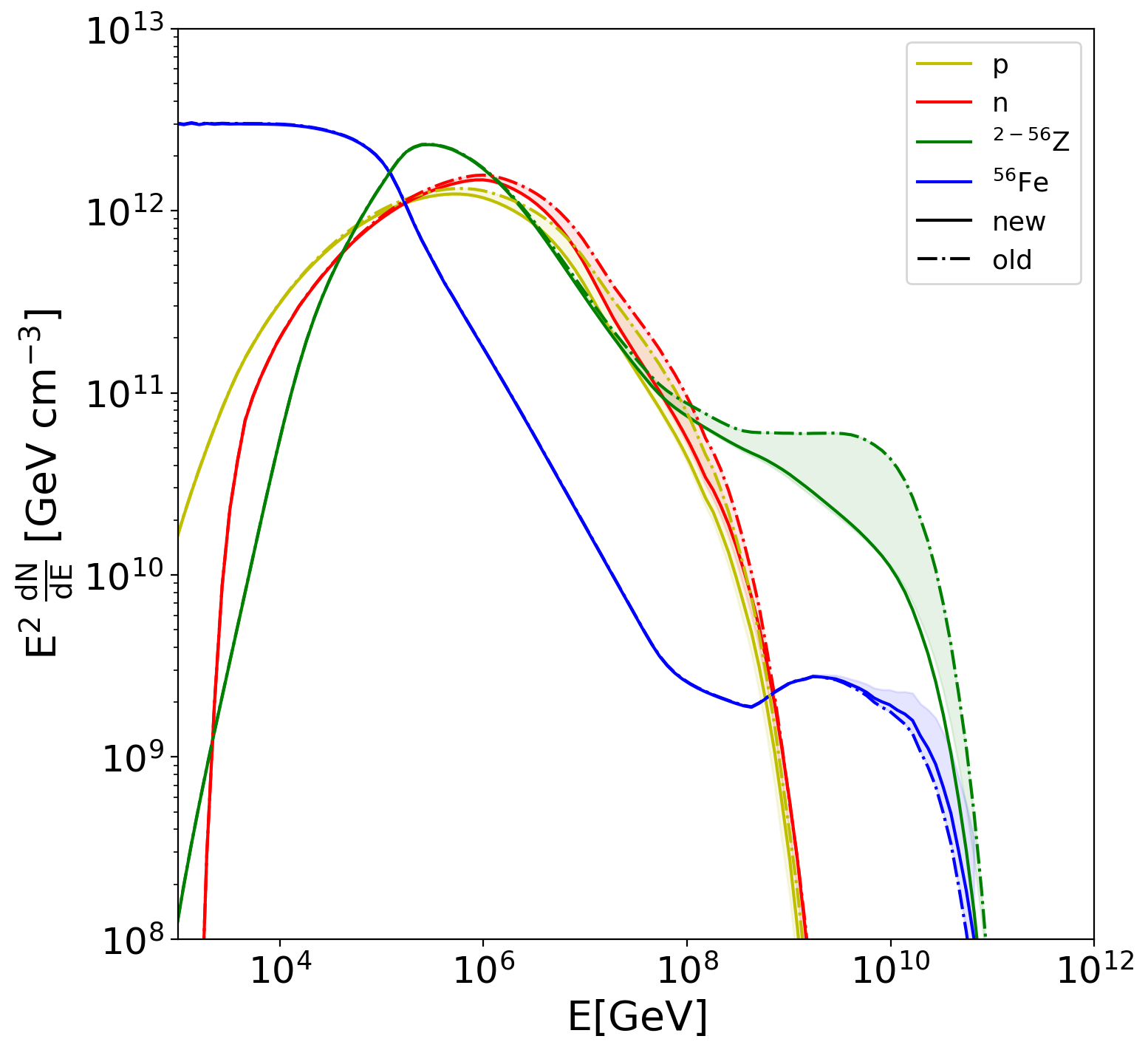 Nuclear cascades
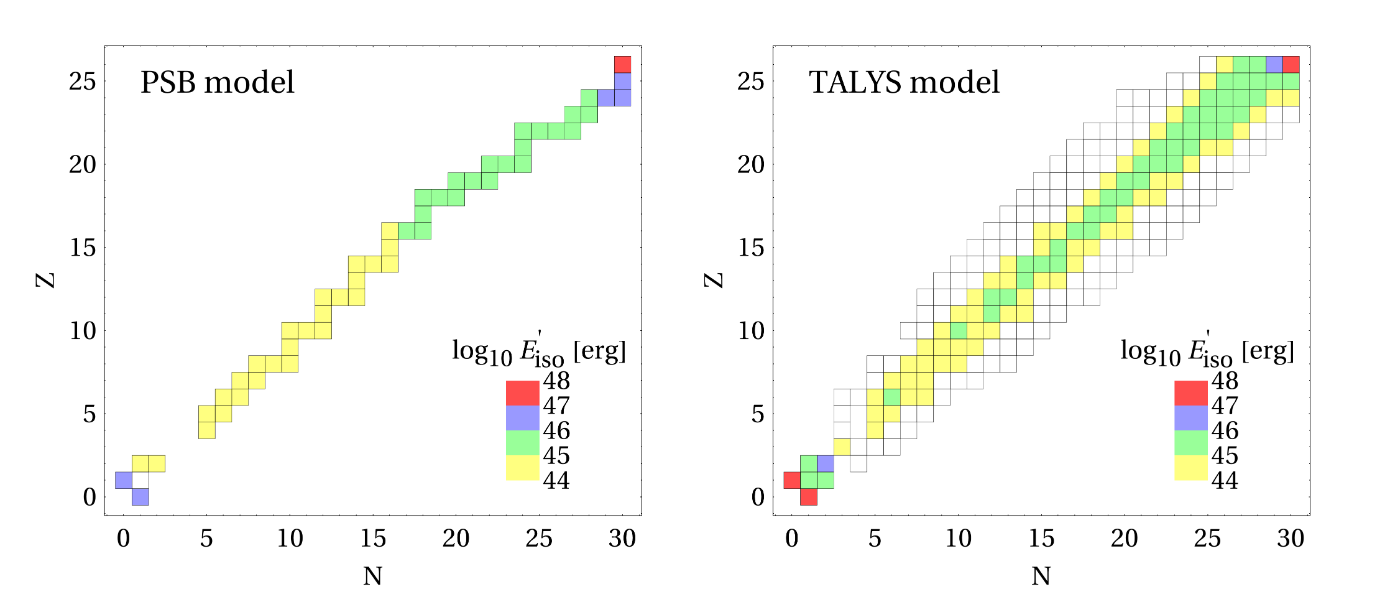 No measurements of total or inelastic g-A cross sections above 3.5 GeV, and very few below that energy
Unclear how to re-scale pg behavior with nuclear mass
For astrophysics only “simple” observables valuable, interaction cross sections, inclusive fragment yields, remnant mass distributions in boosted frame of the nucleus. No spectra or angular distributions needed.
Future opportunities at EIC?
Morejon, AF, Boncioli, Winter, in prep. (TeVPa 2018)
UHECR interactions with the intergalactic medium
Rigidity dependent accelerator
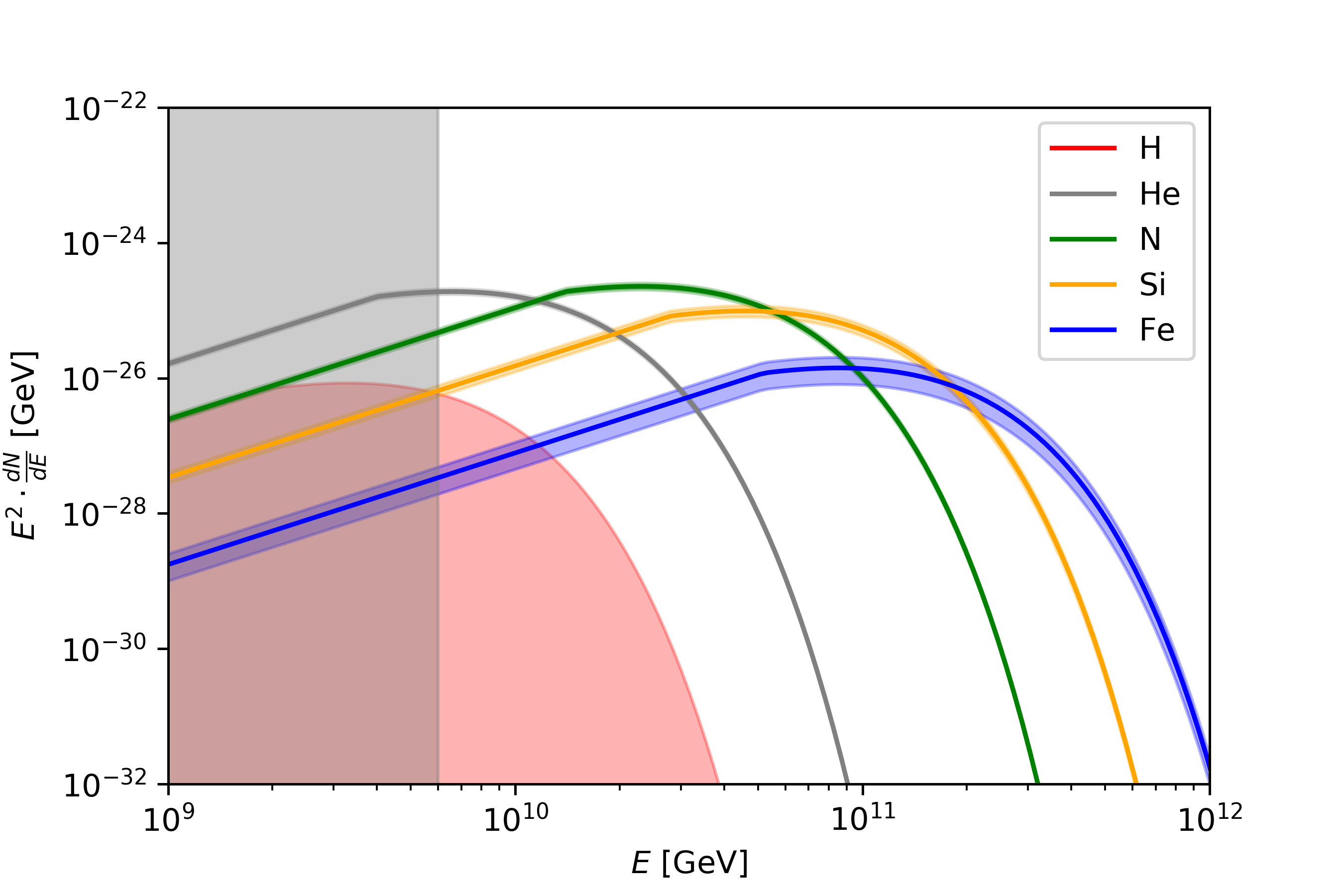 Expectation: features in UHECR spectrum come from propagationthrough intergalactic medium
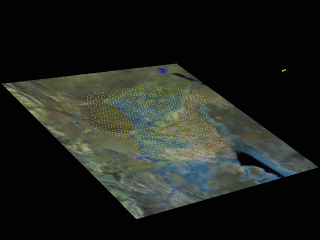 Assumption: there is one dominant source type, accelerating nuclei according to their rigidity (~Z)
Spectrum:
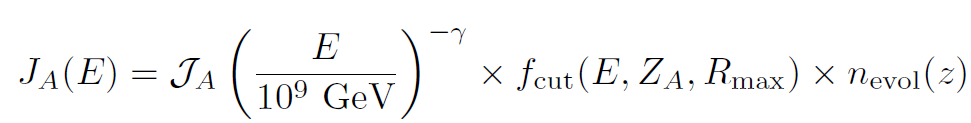 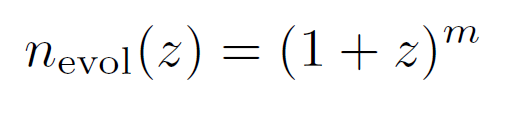 Source density evolution:
Model dependence of the Fit
Epos-LHC
Sibyll 2.3
QGSjet-04 II
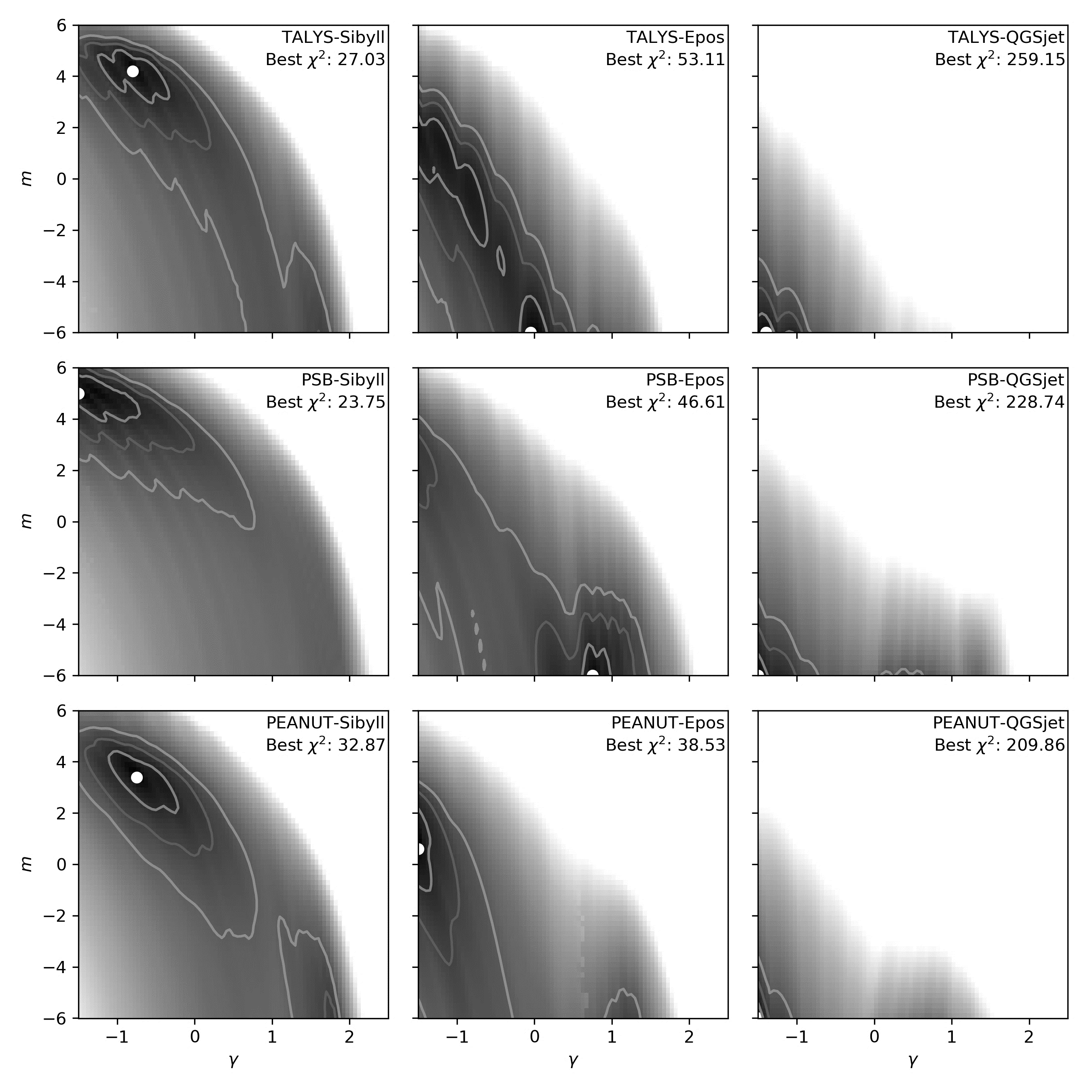 Disintegration model
Qualitatively similar fits 
PSB: Ligher masses at source
Peanut/Talys: Heavier masses at source

Shower model
Epos-LHC: Two distinct minima                   avoids disintegration
Sibyll 2.3: Larger allowed space                prefers disintegration
QGSjet 4 II: Overall rather bad fit
Talys
Photo-nuclear physics from prev. slides
PSB
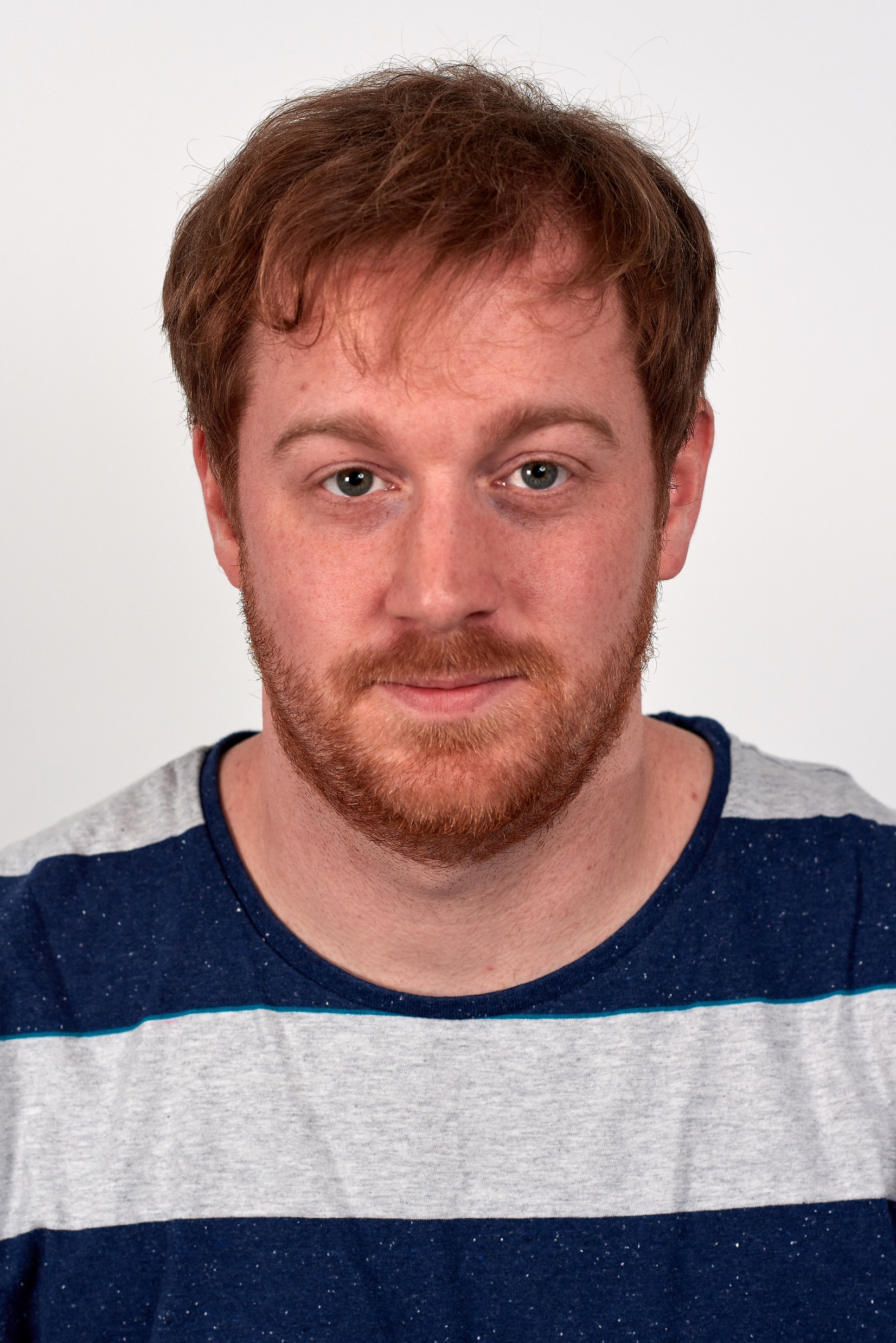 See also: Auger Collaboration JCAP02(2013)026
                Auger Collaboration JCAP04(2017)038
Peanut
Jonas Heinze,
AF, D. Boncioli, W. Winter, in prep.
| Hadronic interactions in Astroparticle Physics | 2018/10/18 Stony Brook | Anatoli Fedynitch
Hadronic physics at detection
Model dependence of the Fit
Epos-LHC
Sibyll 2.3
QGSjet-04 II
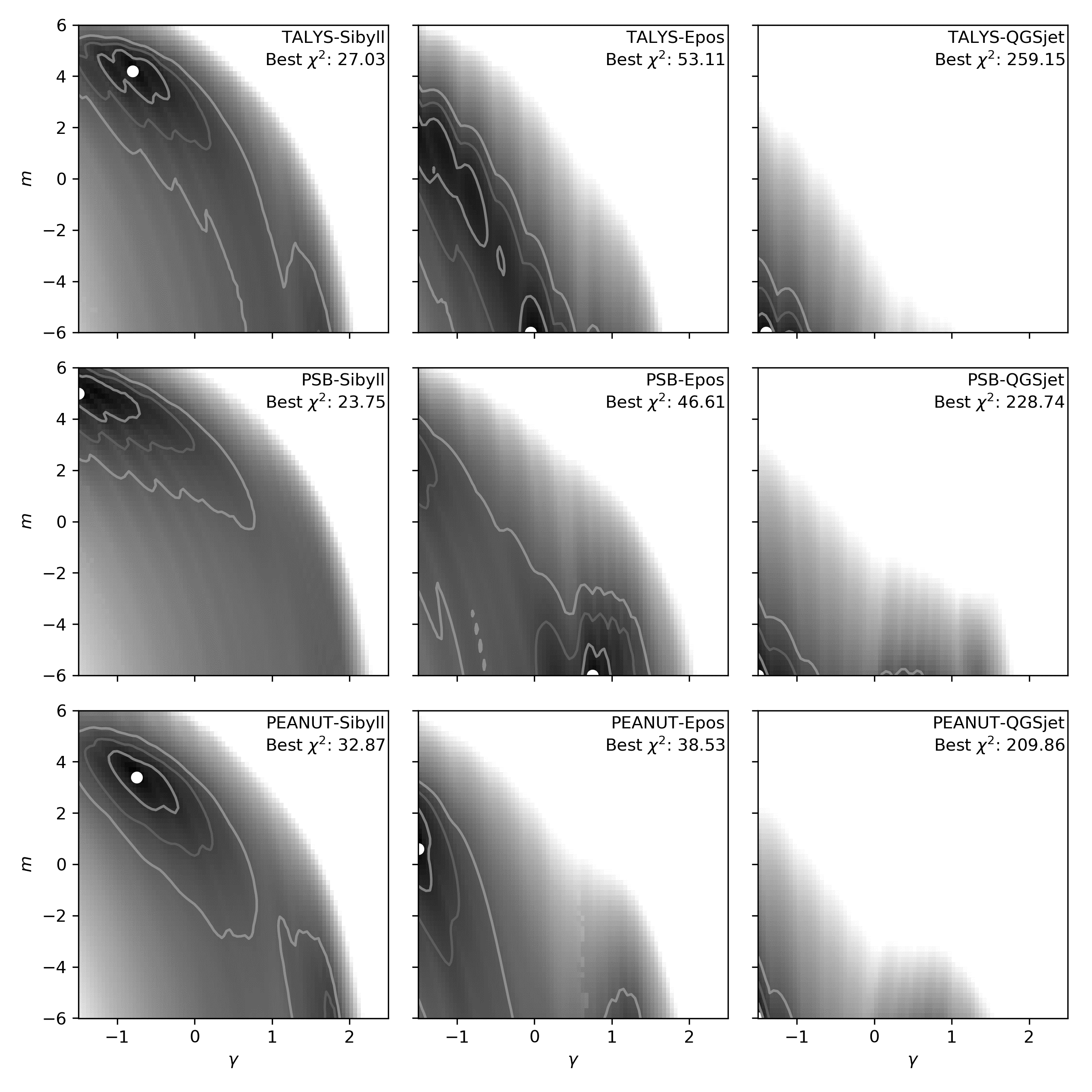 Disintegration model
Qualitatively similar fits 
PSB: Ligher masses at source
Peanut/Talys: Heavier masses at source

Shower model
Epos-LHC: Two distinct minima                   avoids disintegration
Sibyll 2.3: Larger allowed space                prefers disintegration
QGSjet 4 II: Overall rather bad fit
Talys
PSB
See also: Auger Collaboration JCAP02(2013)026
                Auger Collaboration JCAP04(2017)038
Peanut
| Hadronic interactions in Astroparticle Physics | 2018/10/18 Stony Brook | Anatoli Fedynitch
Model dependence of the Fit
Epos-LHC
Sibyll 2.3
QGSjet-04 II
Density evolves like Stars, Galaxies, Supernovae
Disintegration model
Qualitatively similar fits 
PSB: Lighter masses at source
Peanut/Talys: Heavier masses at source

Shower model
Epos-LHC: Two distinct minima                   avoids disintegration
Sibyll 2.3: Larger allowed space                prefers disintegration
QGSjet 4 II: Overall rather bad fit
Talys
Accuracy at detection, i.e. interpretation of mass composition is more relevant. Hadronic interaction models need to become better!
PSB
Few local sources, or intermediate mass black holes
See also: Auger Collaboration JCAP02(2013)026
                Auger Collaboration JCAP04(2017)038
Peanut
| Hadronic interactions in Astroparticle Physics | 2018/10/18 Stony Brook | Anatoli Fedynitch
Future neutrino experiments optimized for protons?
Expensive future experiments)
Expected neutrino flux from interactions of UHECR nuclei
If UHECR were protons…
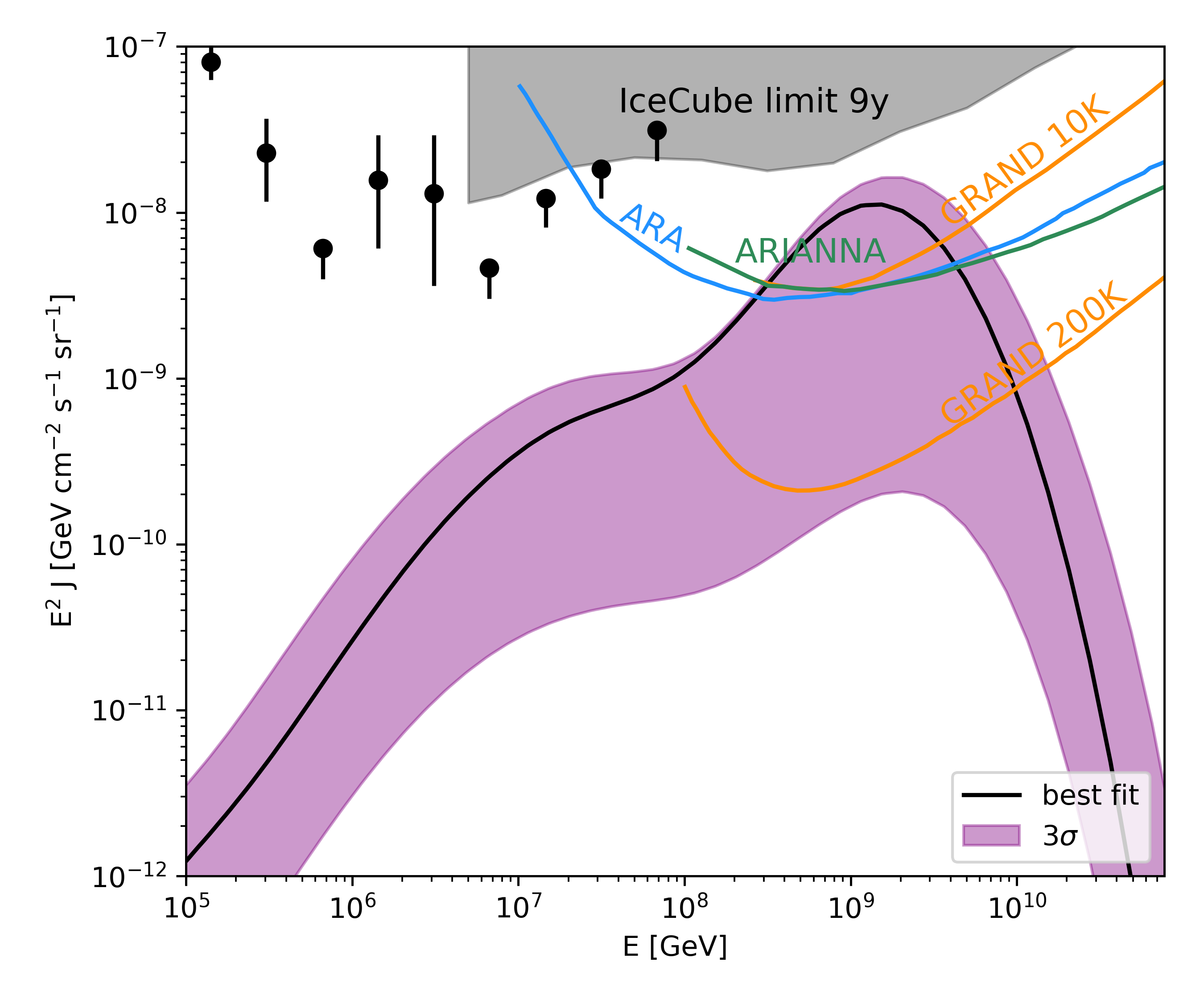 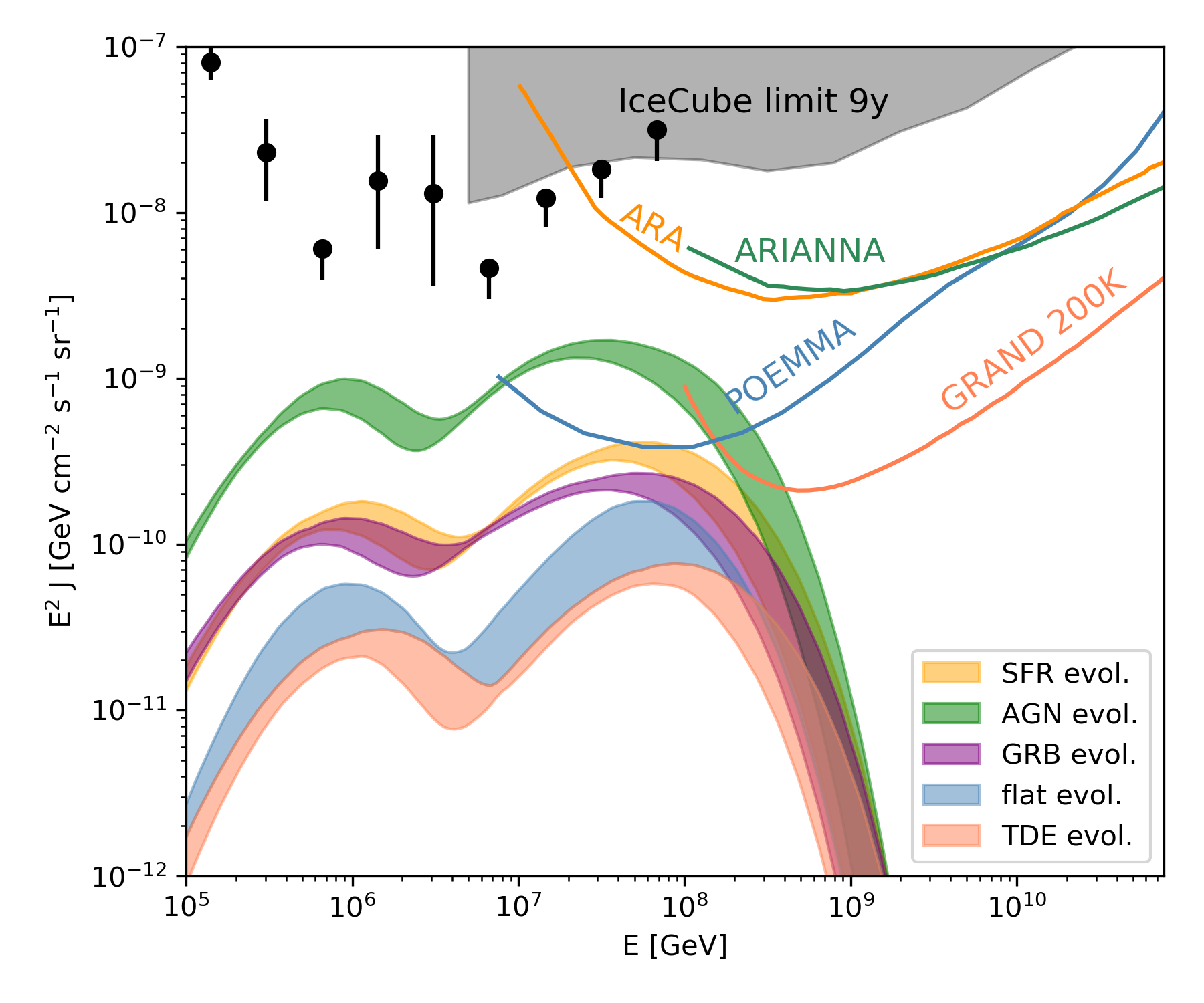 Different source types
Future neutrino experiments will all miss the required sensitivity and energy, if UHECR are nuclei
| Hadronic interactions in Astroparticle Physics | 2018/10/18 Stony Brook | Anatoli Fedynitch
UHECR composition
Model territory
Data
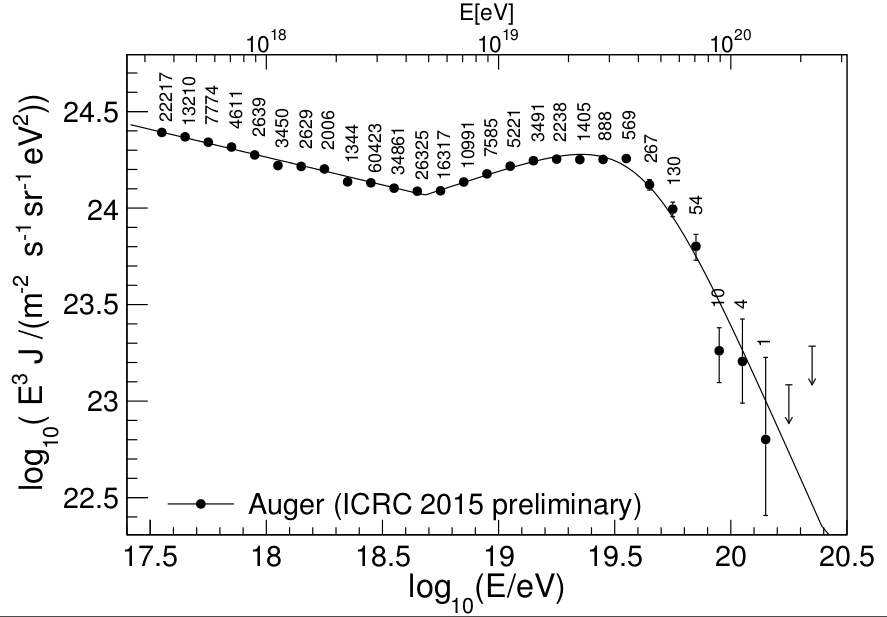 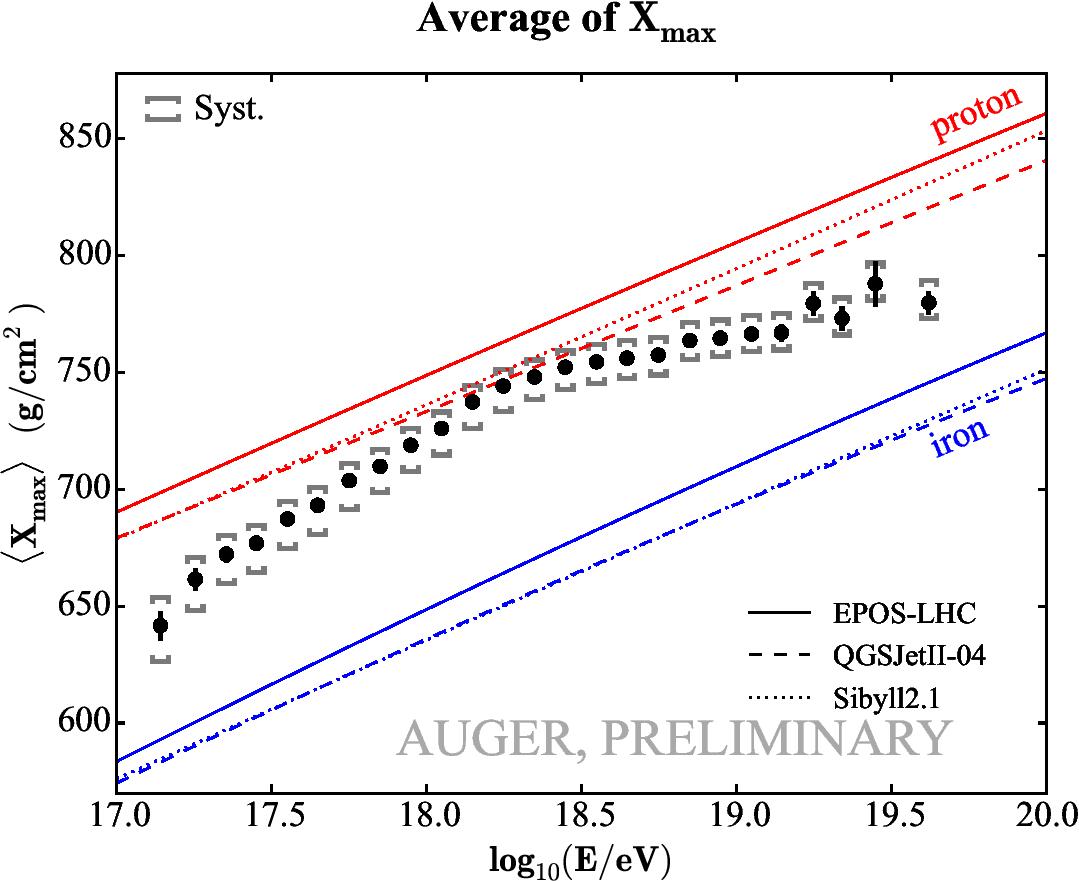 Spectrum measured “calorimetrically”
“smooth” increase of mean mass
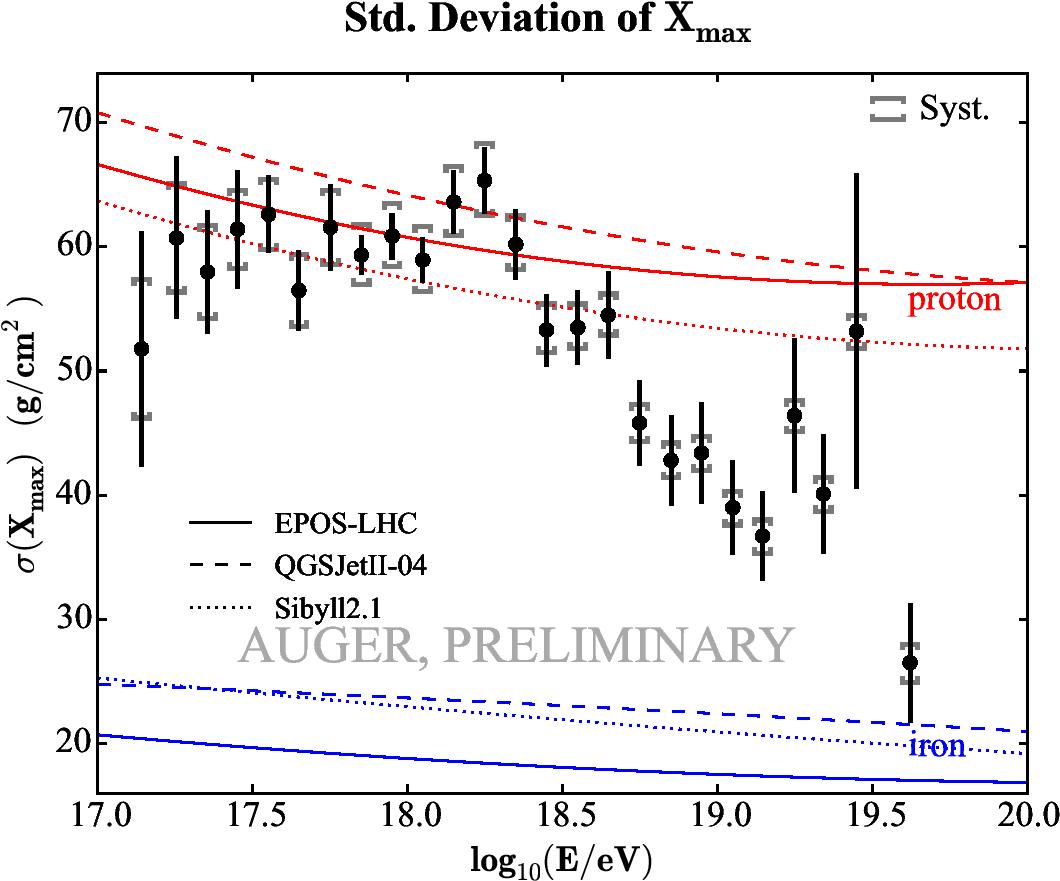 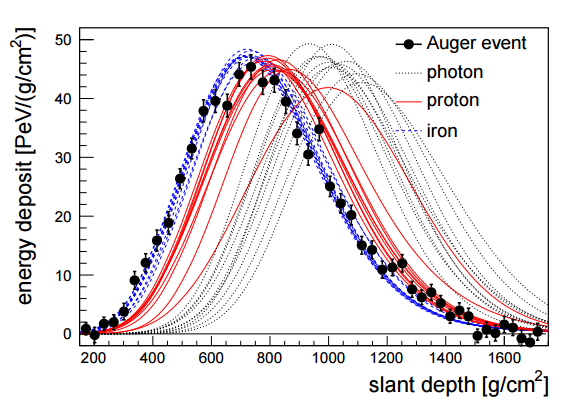 UHECR are nuclei(?)
Auger, ICRC 2015
A black-disc-like behavior in DPMJET-III at high energies
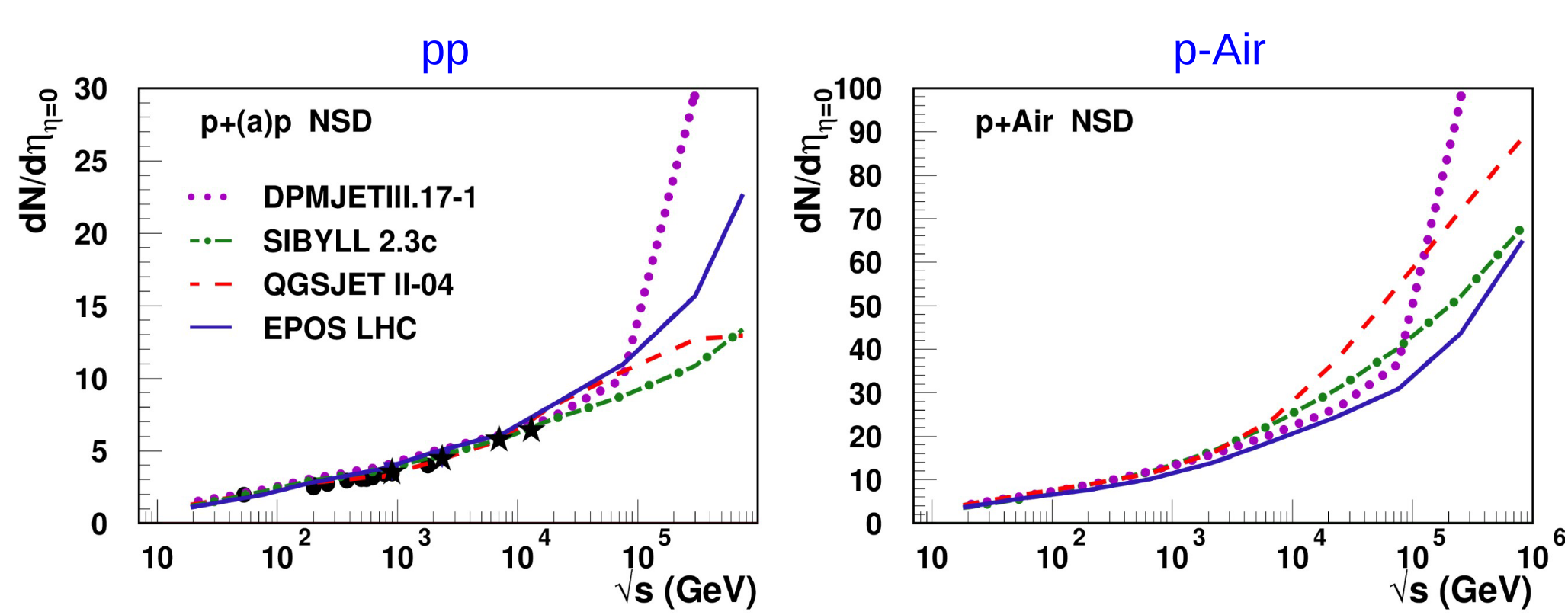 T. Pierog 2018
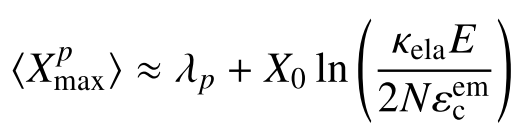 | Hadronic interactions in Astroparticle Physics | 2018/10/18 Stony Brook | Anatoli Fedynitch
Neutrinos as cosmic messengers
C. Kopper ICRC 2017
Latest status: 103 HESE astrophysical neutrinos in 7.5yr, 60 events > 60 TeV (Neutrino 2018), ~40 events background
Background almost cut away by self-VETO
| Hadronic interactions in Astroparticle Physics | 2018/10/18 Stony Brook | Anatoli Fedynitch
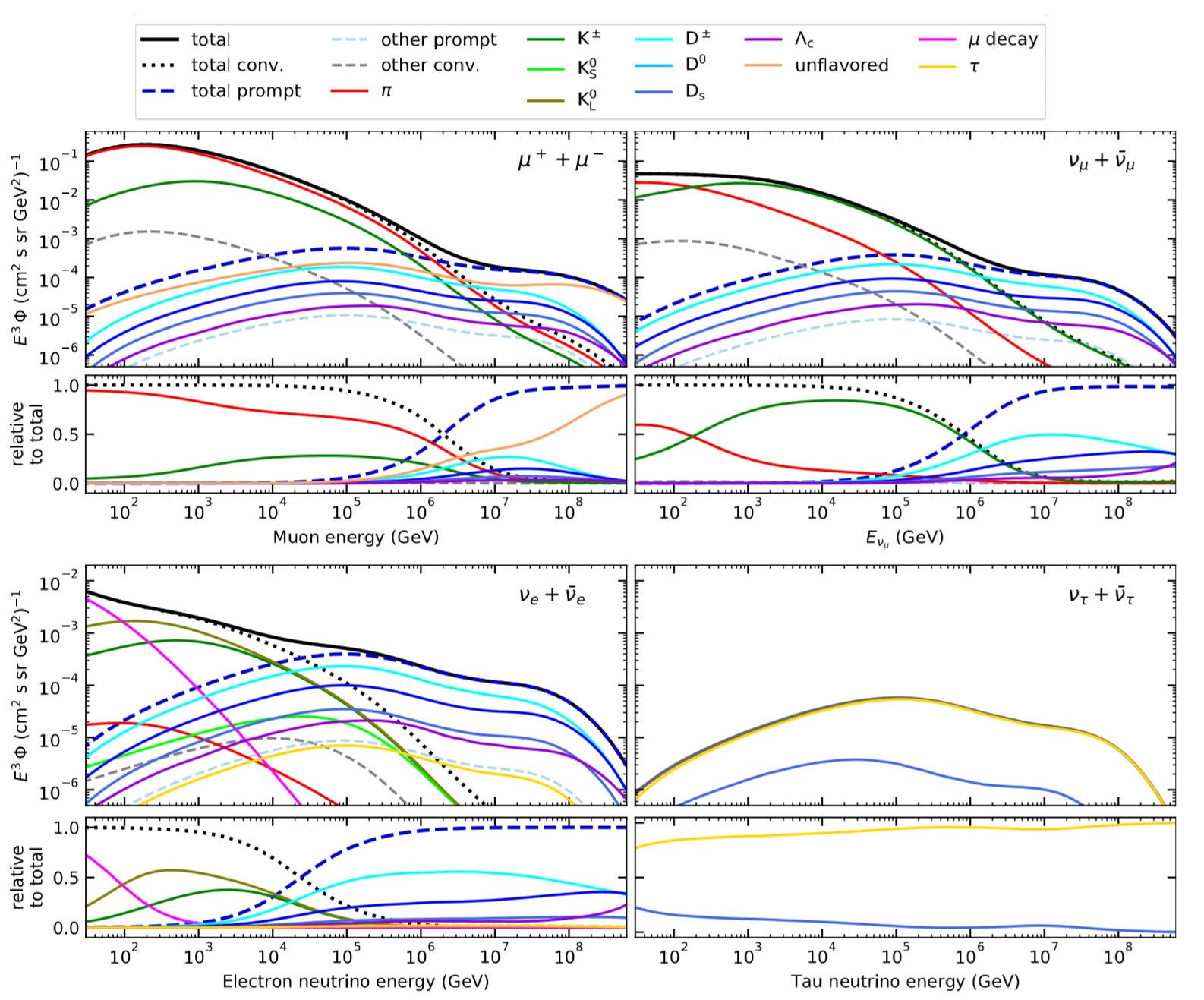 Atmospheric neutrino backgrounds
At high energies contribution from atmospheric charm (prompt neutrinos)
Muons could constrain prompt due to absence of astrophysical signal
..but have additional component from electromagnetic decays of unflavofred mesons (r, w, f, ƞ)
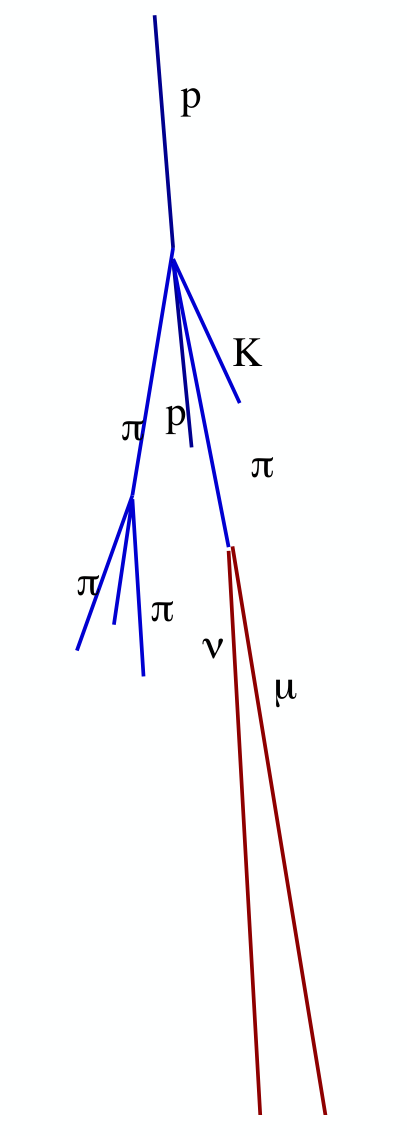 AF, F. Riehn, R. Engel, T. Gaisser, T. Stanev arxiv:1806.04140
| Hadronic interactions in Astroparticle Physics | 2018/10/18 Stony Brook | Anatoli Fedynitch
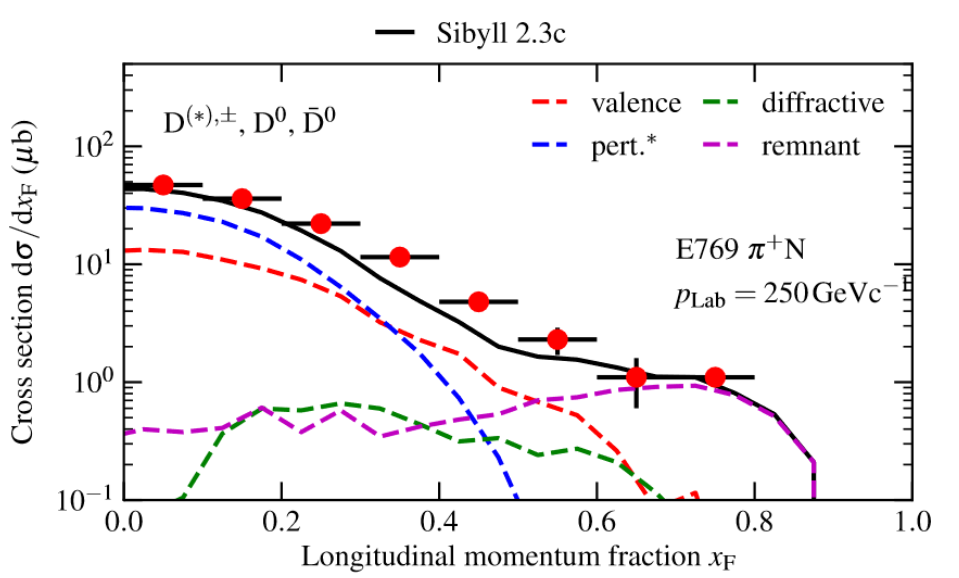 Prompt neutrinos in SIBYLL 2.3c
Astrophysical flux
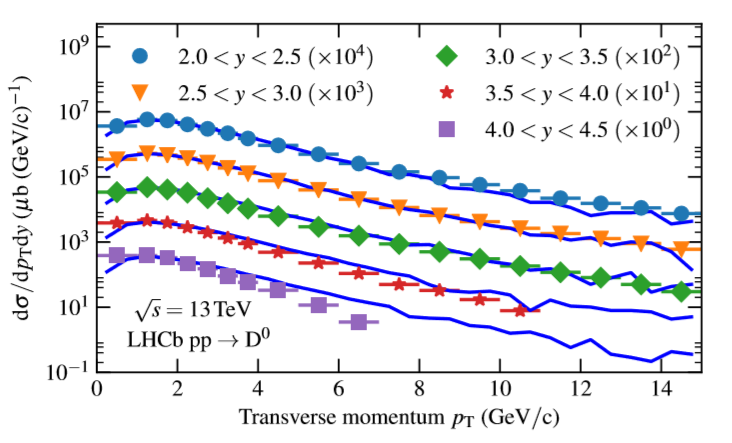 Only cosmic ray event generator with charm implementation
Tuned to variety of data from fixed target to LHC
Consistent with more sophisticated NLO or dipole calculations
AF, F. Riehn, R. Engel, T. Gaisser, T. Stanev arxiv:1806.04140
| Hadronic interactions in Astroparticle Physics | 2018/10/18 Stony Brook | Anatoli Fedynitch
High-energy muons in IceCube
See talk by D. Soldin at UHECR 2018
Angular distribution has tilt
Energy loss pattern
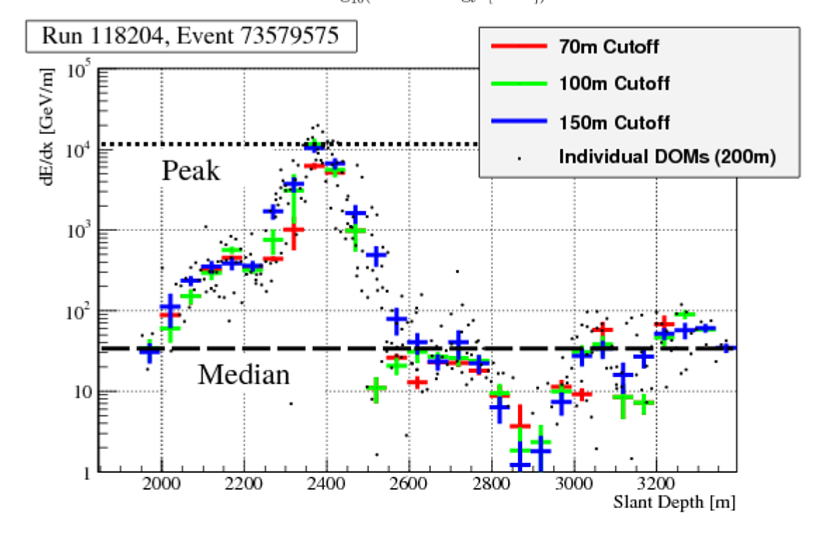 Energy loss pattern sensitive to muon multiplicity and energy
Angular distribution of muon bundles always tilted compared to MC
Neither hadronic interactions nor cosmic ray models can explain this
Maybe unknown detector systematics
IceCube, Astropart. Phys. 78 (2016)
| Hadronic interactions in Astroparticle Physics | 2018/10/18 Stony Brook | Anatoli Fedynitch
Possible origin from prompt muons (not necessarily charm)
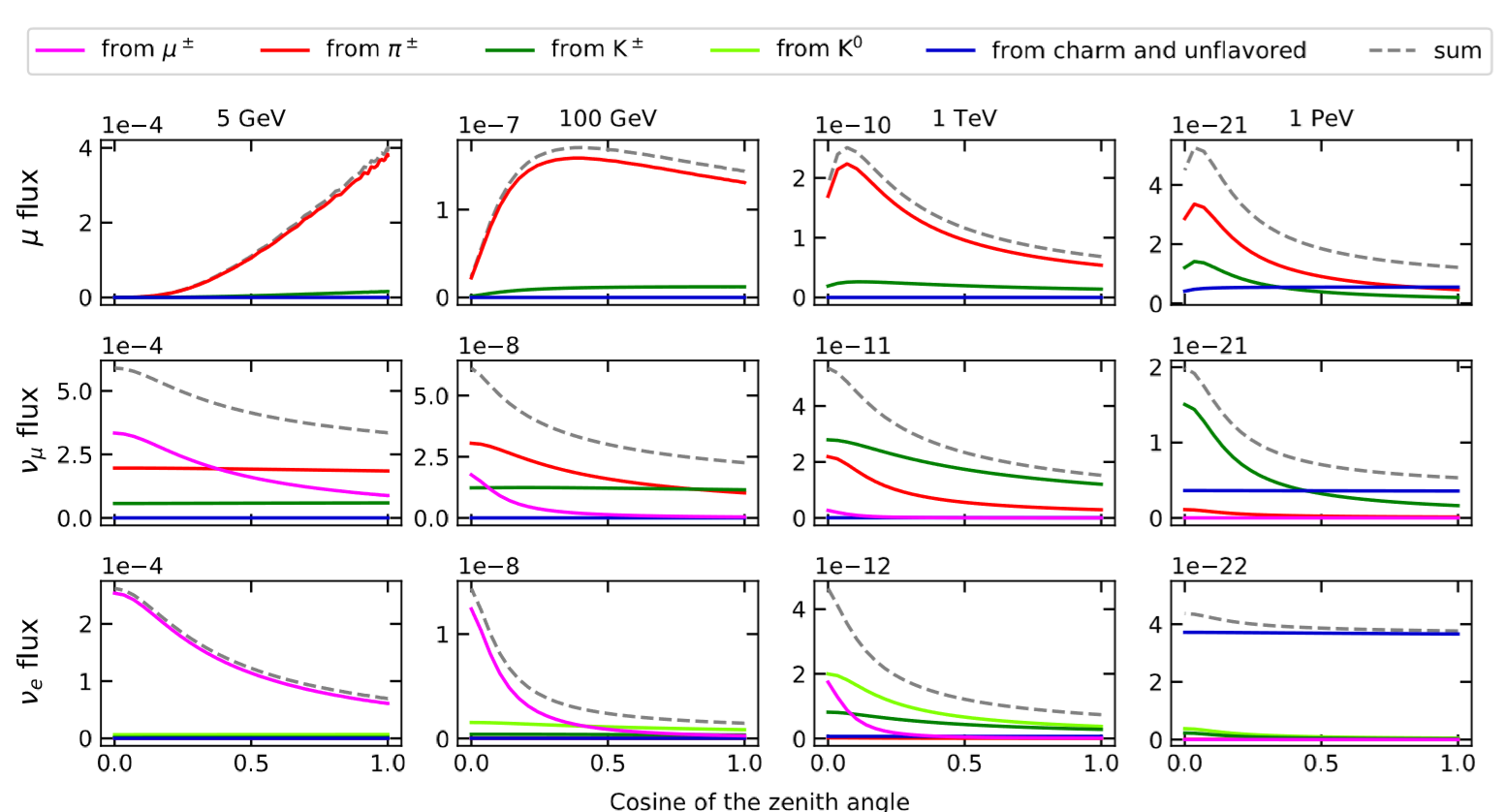 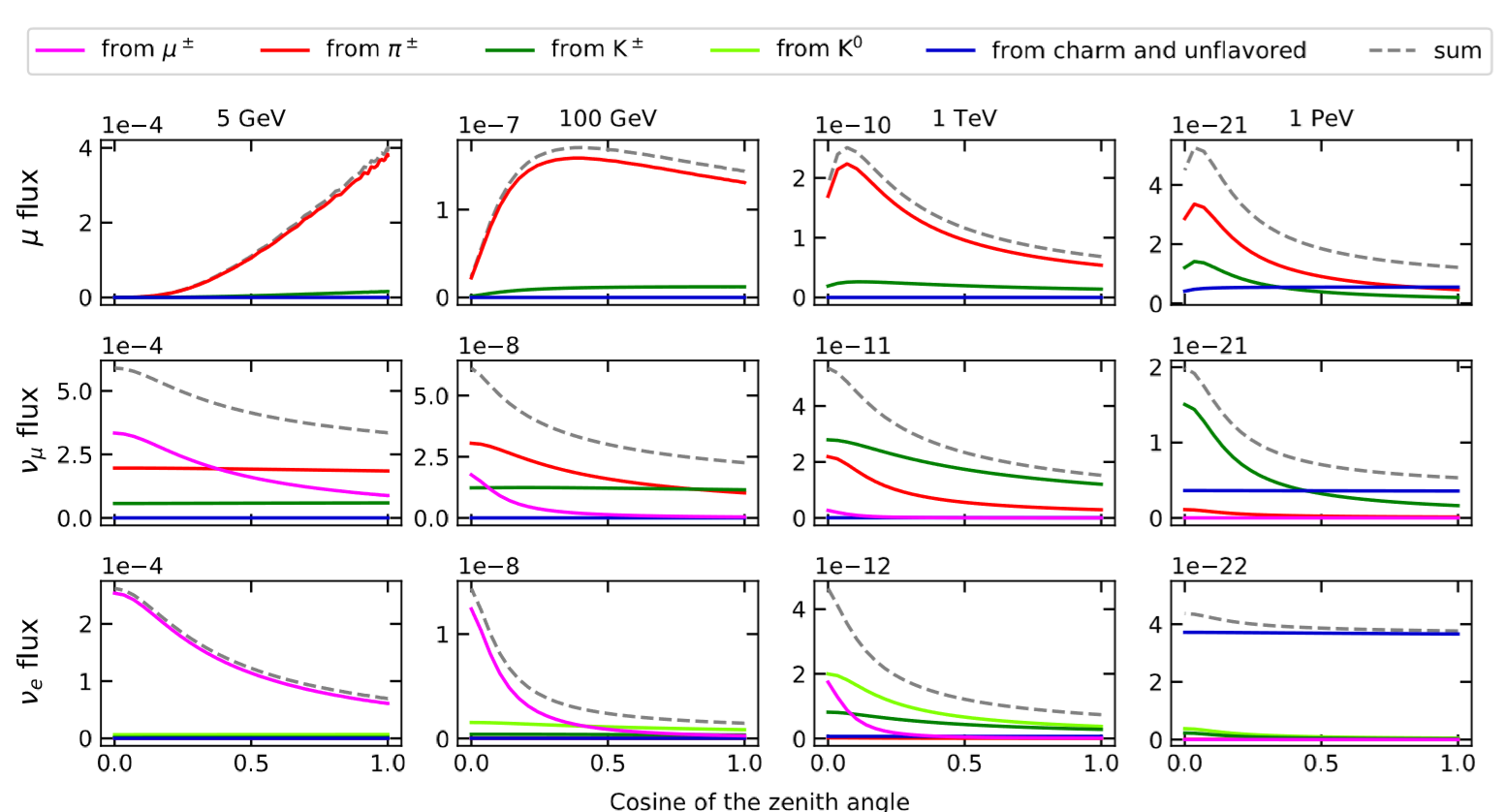 | Hadronic interactions in Astroparticle Physics | 2018/10/18 Stony Brook | Anatoli Fedynitch
Conclusions
| Hadronic interactions in Astroparticle Physics | 2018/10/18 Stony Brook | Anatoli Fedynitch